Digital Image Processing
Image Compression
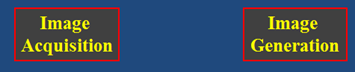 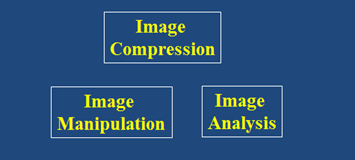 Caution:
   The PDF version of this 
   presentation will appear 
   to have errors due to heavy 
   use of animations
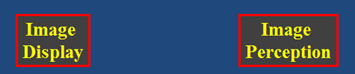 Brent M. Dingle, Ph.D.	               	2015
Game Design and Development Program
Mathematics, Statistics and Computer Science
University of Wisconsin - Stout
Material in this presentation is largely based on/derived from 
presentation(s) and book: The Digital Image by Dr. Donald House at Texas A&M University
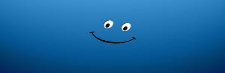 Lecture Objectives
Previously
Filtering
Interpolation
Warping
Morphing

Today
Image Compression
Image Manipulation
and Enhancement
Definition: File Compression
Compression: the process of encoding information in fewer bits
Wasting space is bad, so compression is good

Image Compression
Redundant information in images
Identical colors
Smooth variation in light intensity
Repeating texture
Identical Colors
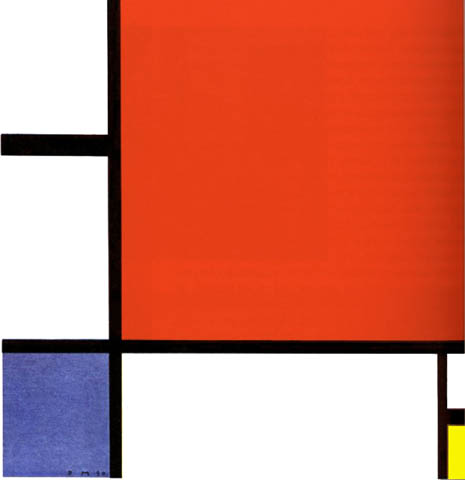 Mondrian’s Composition 1930
Smooth Variation in Light Intensity
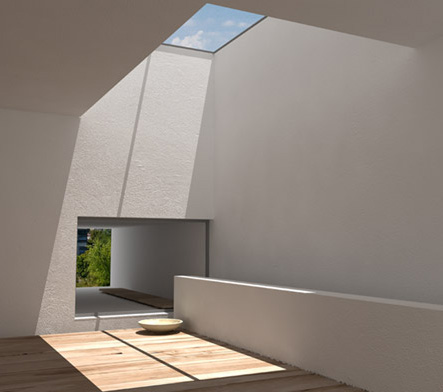 Digital rendering using Autodesk VIZ. 
(Image Credit: Alejandro Vazquez.)
Repeating Texture
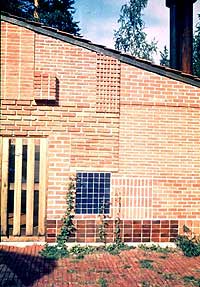 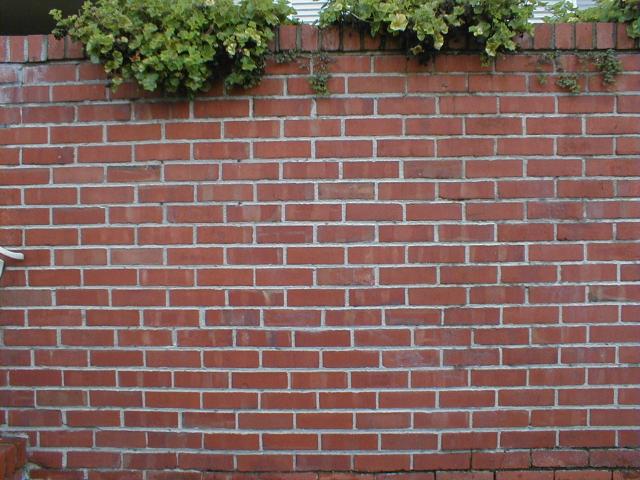 Alvar Aalto Summer House 1953
What is Compression Really?
Works because of data redundancy
Temporal
In 1D data, 1D signals, Audio…
Spatial
correlation between neighboring pixels or data items
Spectral
correlation between color or luminescence components
uses the frequency domain to exploit relationships between frequency of change in data
Psycho-visual
exploits perceptual properties of the human (visual) system
Two General Types
Lossless Compression
data is compressed and can be uncompressed without loss of detail or information
bit-preserving
reversible

Lossy Compression
purpose is to obtain the best possible fidelity for a given bit-rate
or minimizing the bit-rate to achieve a given fidelity measure
Video and audio commonly use lossy compression
because humans have limited perception of finer details
Two Types
Lossless compression often involves some form of entropy encoding
based in information theoretic techniques
see next slide for visual

Lossy compression uses source encoding techniques that may involve transform encoding, differential encoding or vector quanatization
see next slide for visual
Compression Methods
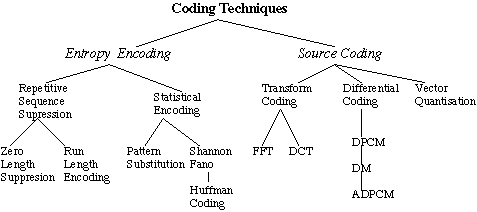 Compression Methods
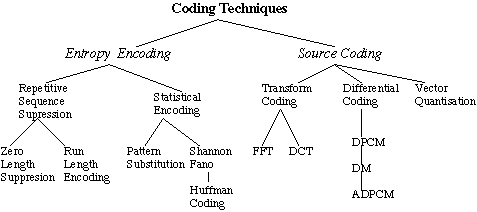 next up
Simple Lossless Compression
Simple Repetition Suppression
If a sequence contains a series of N successive tokens
Then they can be replaced with a single token and a count of the number of times the token repeats
This does require a flag to denote when the repeated token appears

Example
123444444444
can be denoted
123f9
where f is the flag for four
Run-length Encoding (RLE)
RLE is often applied to images
It is a small component used in JPEG compression

Conceptually
sequences of image elements X1, X2,…,Xn are mapped to pairs (c1, L1), (c2, L2),…,(cn, Ln)
where ci represent the image intensity or color
and Li the length of the ith run of pixels
Run-Length Encoding (RLE): lossless
Scanline: 2 2 2 2 2 2 2 3 4 1 1 1


Run-length encoding		( 7  2) (1  3) (1  4) (3  1)
12 values
8 values
Run-Length Encoding (RLE): lossless
Scanline: 2 2 2 2 2 2 2 3 4 1 1 1


Run-length encoding		( 7  2) (1  3) (1  4) (3  1)
12 values
run of
repeating values
8 values
repeat count
pixel value
25% reduction of memory use
RLE: worst case
Scanline: 1 2 3 4 5 6 7 8

Run-length encoding:	(1 1)(1 2)(1 3)(1 4)(1 5)(1 6)(1 7)
8 values
16 values
doubles space
RLE: Improving
Scanline: 5 5 5 5 5 5 5 3 4 1 1 1


Run-length encoding				( 7  5) (2 3 4)(3 1)
need to flag this as meaning “not repeating”
(7 2)  5 5 5 5 5 5 5
the flag indicates
that 2 explicitly given
values follow
(2 3 4)  3 4
(3 1)  1 1 1
Using this improvement
The worst case then only adds 1 extra value
How to flag the repeat/no repeat?
SGI Iris RGB Run-length Encoding Scheme
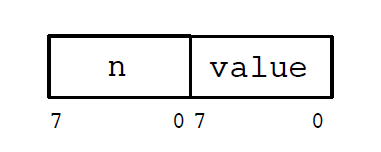 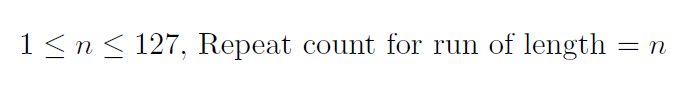 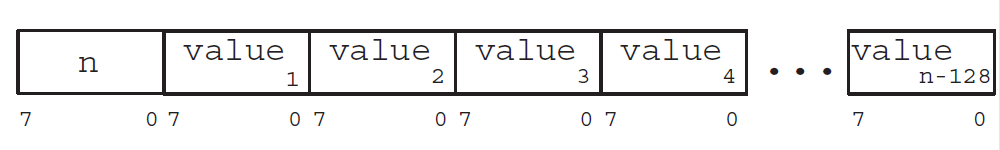 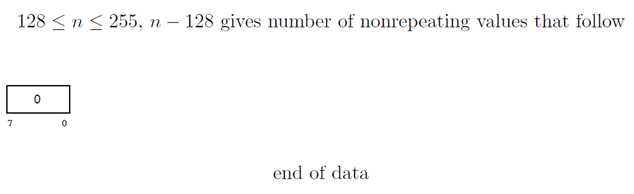 Compression Methods
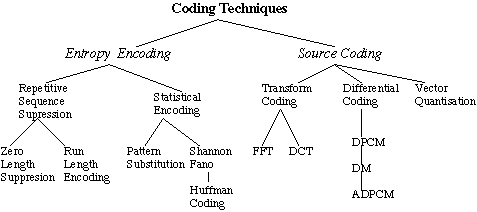 next up
Compression: Pattern Substitution
Pattern Substitution, lossless

Simple form of statistical encoding

Concept
Substitute a frequently repeating pattern with a shorter code
the shorter code(s) may be predefined by the algorithm being used or dynamically created
Table Lookup
Table Lookup can be viewed as a Pattern Substitution Method

Example
Allow full range of colors (24 bit, RGB)
Image only uses 256 (or less) unique colors (8 bits)
Create a table of which colors are used
Use 8 bits for each color instead of 24 bits
Conceptually how older BMPs worked
color depth <= 8 bits
Table Lookup: GIF
Graphics Interchange File Format (GIF)
uses table lookups  Color LookUp Table (CLUT)
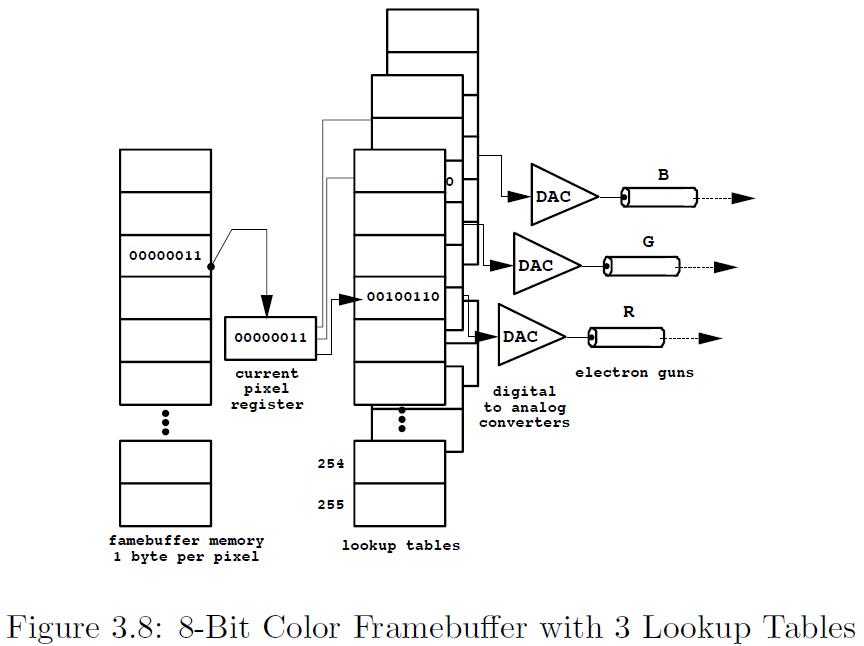 GIF Compression with Color LookUp Table (CLUT)
Example
Image Size = 1000x1000
256 colors
Each color 24 bit (RGB)
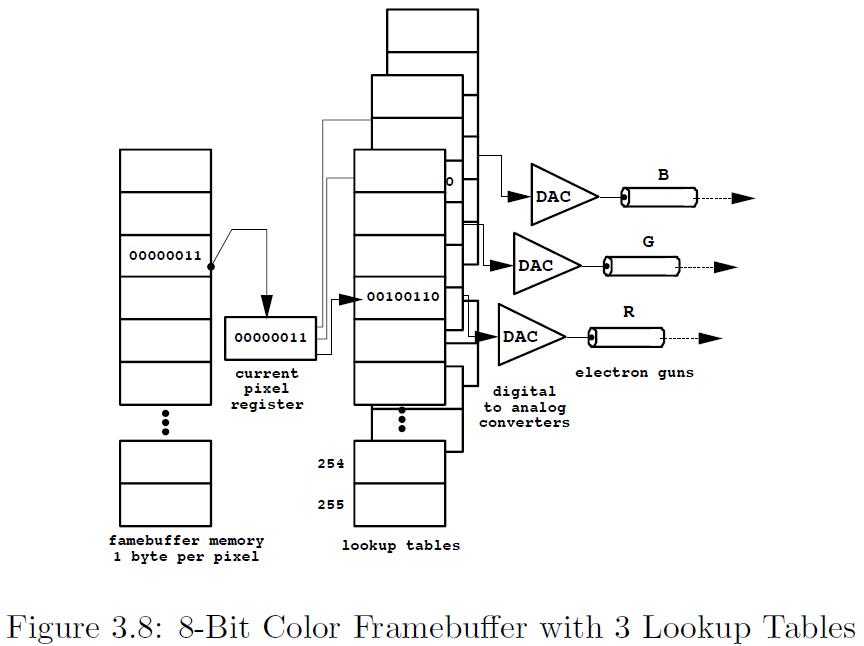 without CLUT
   1000*1000*24 bits
with CLUT
   1000*1000*8 bit (index data)
    + 3*256*8bit (table data)
Use about 2/3 the space
(when image size is “big”)
Compression: Pattern Substitution
Table lookups work

But Pattern Substitution typically is more dynamic
Counts occurrence of tokens
Sorts (say descending order)
Assign highest counts shortest codes
Compression Methods
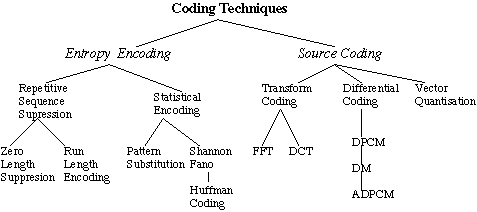 next up
Lossless Compression: Entropy Encoding
Lossless compression often involves some form of entropy encoding and are based in information theoretic techniques

Aside:
Claude Shannon is considered the father of information theory
Shannon-Fano Algorithm
Technique proposed in Shannon’s 1948 article. introducing the field of Information Theory:
A Mathematical Theory of Communication
Shannon, C.E. (July 1948). "A Mathematical Theory of Communication". Bell System Technical Journal 27: 379–423.

Method Attributed to Robert Fano, as published in a technical report
The transmission of information
Fano, R.M. (1949). "The transmission of information". Technical Report No. 65 (Cambridge (Mass.), USA: Research Laboratory of Electronics at MIT).
Example: Shannon-Fano Algorithm
Example: Shannon-Fano Algorithm
Step 1: Sort the symbols by frequency/probability
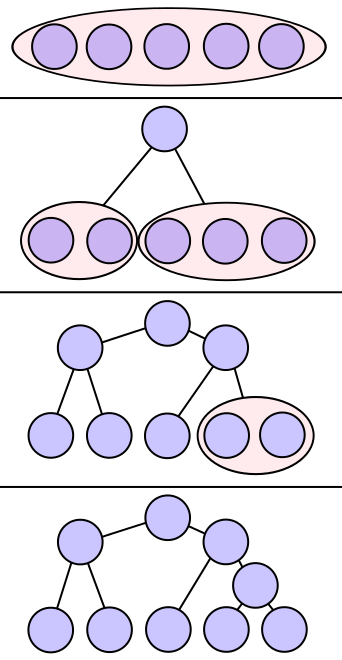 As shown:       E     B     A     D    C
Example: Shannon-Fano Algorithm
Step 1: Sort the symbols by frequency/probability
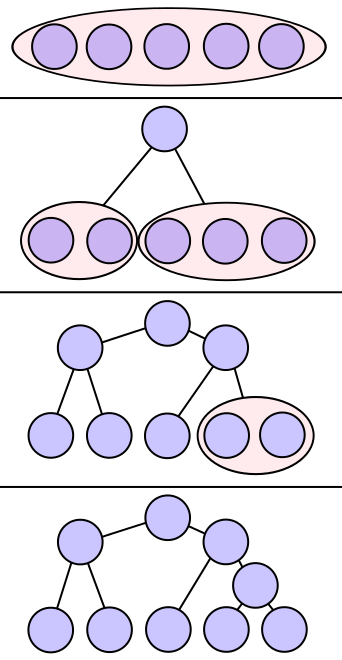 As shown:       E     B     A     D    C
Step 2: Recursively divide into 2 parts
	Each with about same number of counts
Dividing between B and A 
results in 22 on the left and 17 on the right
-- minimizing difference totals between groups
E     B     A     D    C
This division means E and B codes start with 0
                        and A D and C codes start with 1
Example: Shannon-Fano Algorithm
Step 1: Sort the symbols by frequency/probability
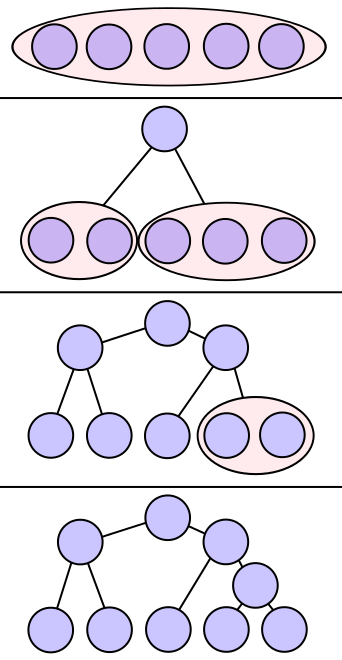 As shown:       E     B     A     D    C
Step 2: Recursively divide into 2 parts
	Each with about same number of counts
Dividing between B and A 
results in 22 on the left and 17 on the right
-- minimizing difference totals between groups
E     B     A     D    C
This division means E and B codes start with 0
                        and A D and C codes start with 1
E and B are then divided (15:7)
A is divided from D and C (6:11)
E     B     A     D    C
So E is leaf with code 00,
      B is a leaf with code 01
      A is a leaf with code 10
D and C need divided again
Example: Shannon-Fano Algorithm
Step 1: Sort the symbols by frequency/probability
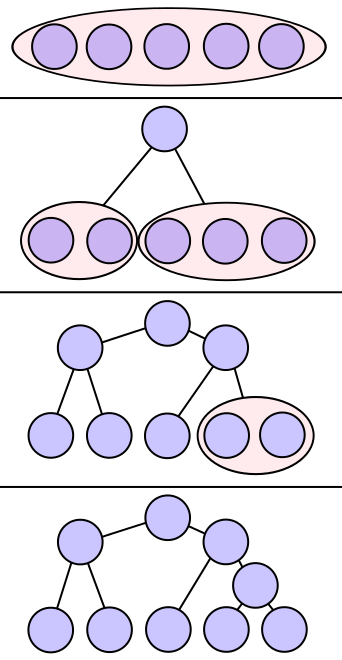 As shown:       E     B     A     D    C
Step 2: Recursively divide into 2 parts
	Each with about same number of counts
So E is leaf with code 00,
      B is a leaf with code 01
      A is a leaf with code 10
D and C need divided again
E     B     A     D    C
Divide D and C (6:5)
E     B     A     D    C
D becomes a leaf with code 110
C becomes a leaf with code 111
E     B     A     D    C
Example: Shannon-Fano Algorithm
Step 1: Sort the symbols by frequency/probability
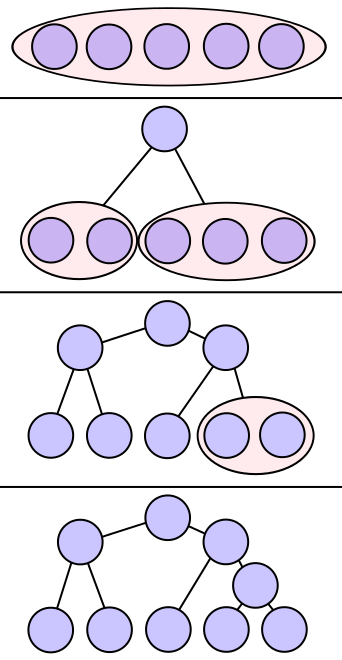 As shown:       E     B     A     D    C
Step 2: Recursively divide into 2 parts
	Each with about same number of counts
Final Encoding:
E     B     A     D    C
E     B     A     D    C
E     B     A     D    C
Compression Methods
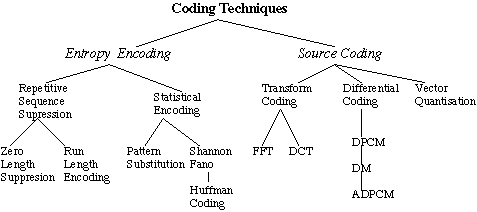 next up
Quick Summary: Huffman Algorithm
Encoding Summary
Step 1: Initialization
	Put all nodes in an OPEN list (keep it sorted at all times)

Step 2: While OPEN list has more than 1 node
	Step 2a:	From OPEN pick 2 nodes having the lowest frequency/probability
		Create a parent node for them
	Step 2b:	Assign the sum of the frequencies of the selected node
		to their newly created parent
	Step 2c:	Assign code 0 to the left branch
		Assign code 1 to the right branch
		Remove the selected children from OPEN
		(note the newly created parent node remains in OPEN)
Observation
Some characters in the English alphabet occur more frequently than others
The table below is based on Robert Lewand's Cryptological Mathematics
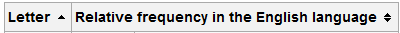 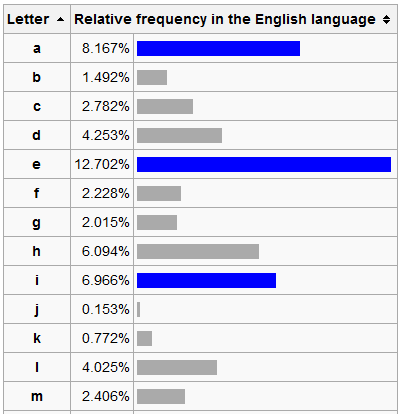 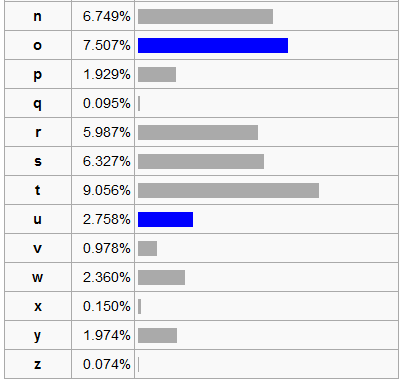 Huffman Encoding (English Letters)
Huffman encoding: Uses variable lengths for different characters to take advantage of their relative frequencies
Some characters occur more often than others
If those characters use < 8 bits each, the file will be smaller
Other characters may need > 8 bits
but that’s ok  they don’t show up often
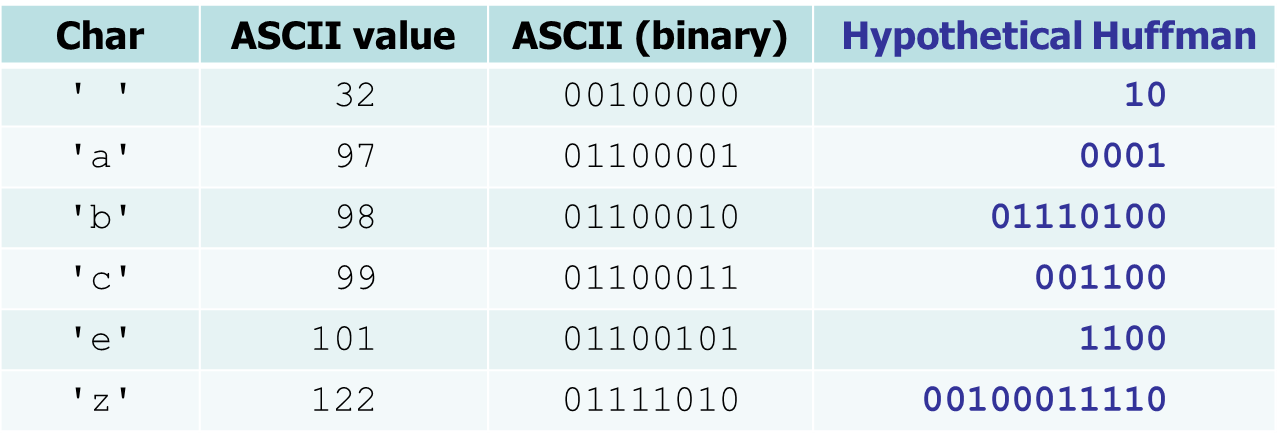 Huffman’s Algorithm
The idea: Create a “Huffman Tree” that will tell us a good binary representation for each character
Left means 0
Right means 1
Example 'b‘ is 10

More frequent characters will be higher in the tree (have a shorter binary value).

To build this tree, we must do a few steps first
Count occurrences of each unique character in the file to compress

Use a priority queue to order them from least to most frequent

Make a tree and use it
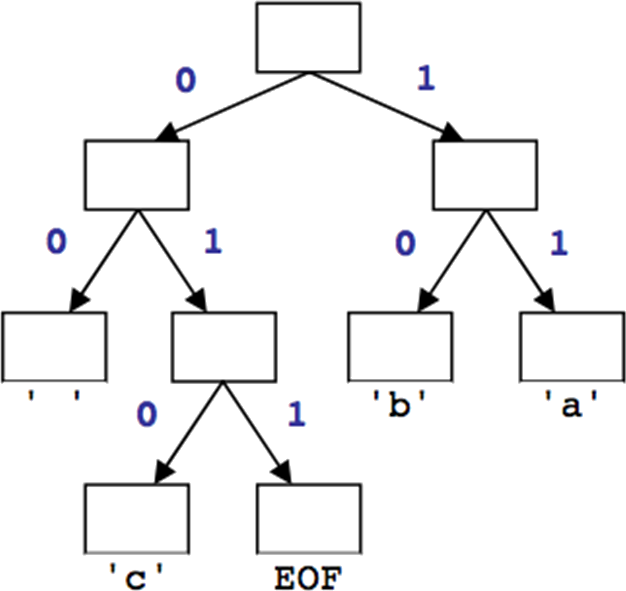 Huffman Compression – Overview
Step 1
Count characters (frequency of characters in the message)

Step 2
Create a Priority Queue

Step 3
Build a Huffman Tree

Step 4
Traverse the Tree to find the Character to Binary Mapping

Step 5
Use the mapping to encode the message
Step 1: Count Characters
Example message (input file) contents:ab ab cab
counts:  { '  ' = 2, 'b'=3, 'a' =3, 'c' =1, EOF=1 }





File size currently = 10 bytes = 80 bits
file ends with an invisible EOF character
Step 2: Create a Priority Queue
Each node of the PQ is a tree
The root of the tree is the ‘key’
The other internal nodes hold ‘subkeys’
The leaves hold the character values

Insert each into the PQ using the PQ’s function
insertItem(count, character)
The PQ should organize them into ascending order
So the smallest value is highest priority
We will use an example with the PQ implemented as an ordered list
But the PQ could be implemented in whatever way works best
could be a minheap, unordered list, or ‘other’
Step 2: PQ Creation, An Illustration
From step 1 we have
counts:  { '  ' = 2, 'b'=3, 'a'=3, 'c'=1, EOF=1 }
Make these into trees
Add the trees to a Priority Queue
Assume PQ is implemented as a sorted list
Step 2: PQ Creation, An Illustration
From step 1 we have
counts:  { '  ' = 2, 'b'=3, 'a'=3, 'c'=1, EOF=1 }
Make these into trees
Add the trees to a Priority Queue
Assume PQ is implemented as a sorted list
1
1
3
3
2
EOF
c
a
b
'  '
Step 2: PQ Creation, An Illustration
From step 1 we have
counts:  { '  ' = 2, 'b'=3, 'a'=3, 'c'=1, EOF=1 }
Make these into trees
Add the trees to a Priority Queue
Assume PQ is implemented as a sorted list
1
1
3
3
2
EOF
c
a
b
'  '
Recall: Each Insert is an O(n) operation
This is done n times. So this is O(n2)
Step 3: Build the Huffman Tree
Aside: All nodes should be in the PQ
While PQ.size() > 1
Remove the two highest priority (rarest) nodes 
Removal done using PQ’s removeMin() function
Combine the two nodes into a single node
So the new node is a tree with 
root has key value = sum of keys of nodes being combined
left subtree is the first removed node
right subtree is the second removed node
Insert the combined node back into the PQ
end While

Remove the one node from the PQ
This is the Huffman Tree
Example next slide
Step 3a: Building Huffman Tree, Illus.
Remove the two highest priority (rarest) nodes
1
1
3
3
2
EOF
c
b
a
'  '
Step 3b: Building Huffman Tree, Illus.
Combine the two nodes into a single node
3
3
2
1
1
b
a
'  '
EOF
c
2
Step 3c: Building Huffman Tree, Illus.
Insert the combined node back into the PQ
3
3
2
1
1
b
a
'  '
EOF
c
2
Step 3d: Building Huffman Tree, Illus.
PQ has 4 nodes still, so repeat
3
3
2
1
1
b
a
'  '
EOF
c
2
Step 3a: Building Huffman Tree, Illus.
Remove the two highest priority (rarest) nodes
3
3
2
1
1
b
a
'  '
EOF
c
2
Step 3b: Building Huffman Tree, Illus.
Combine the two nodes into a single node
3
3
2
1
1
b
a
'  '
EOF
c
2
4
Step 3c: Building Huffman Tree, Illus.
Insert the combined node back into the PQ
3
3
2
1
1
b
a
'  '
EOF
c
2
4
Step 3d: Building Huffman Tree, Illus.
3 nodes remain in PQ, repeat again
3
3
2
1
1
b
a
'  '
EOF
c
2
4
Step 3a: Building Huffman Tree, Illus.
Remove the two highest priority (rarest) nodes
3
3
2
1
1
b
a
'  '
EOF
c
2
4
Step 3b: Building Huffman Tree, Illus.
Combine the two nodes into a single node
3
3
2
1
1
b
a
'  '
EOF
c
2
4
6
Step 3c: Building Huffman Tree, Illus.
Insert the combined node back into the PQ
2
1
1
3
3
'  '
EOF
c
b
a
2
4
6
Step 3d: Building Huffman Tree, Illus.
2 nodes still in PQ, repeat one more time
2
1
1
3
3
'  '
EOF
c
b
a
2
4
6
Step 3a: Building Huffman Tree, Illus.
Remove the two highest priority (rarest) nodes
2
1
1
3
3
'  '
EOF
c
b
a
2
4
6
Step 3b: Building Huffman Tree, Illus.
Combine the two nodes into a single node
2
1
1
3
3
'  '
EOF
c
b
a
2
4
6
10
Step 3c: Building Huffman Tree, Illus.
Insert the combined node back into the PQ
2
1
1
3
3
'  '
EOF
c
b
a
2
4
6
10
Step 3d: Building Huffman Tree, Illus.
Only 1 node remains in the PQ, so while loop ends
2
1
1
3
3
'  '
EOF
c
b
a
2
4
6
10
Step 3: Building Huffman Tree, Illus.
Huffman tree is complete
2
1
1
3
3
'  '
EOF
c
b
a
2
4
6
10
Step 4: Traverse Tree to Find the Character to Binary Mapping
'  '      =
'c'      =
EOF  =
'b'      =
'a'      =
2
1
1
3
3
Recall
Left   is 0
Right is 1
'  '
EOF
c
b
a
2
4
6
10
Step 4: Traverse Tree to Find the Character to Binary Mapping
'  '      =
'c'      =
EOF  =
'b'      =
'a'      =
00
2
1
1
3
3
Recall
Left   is 0
Right is 1
0
0
'  '
EOF
c
b
a
2
4
6
10
Step 4: Traverse Tree to Find the Character to Binary Mapping
'  '      =
'c'      =
EOF  =
'b'      =
'a'      =
00
2
1
1
3
3
Recall
Left   is 0
Right is 1
010
0
1
0
'  '
EOF
c
b
a
2
4
6
10
Step 4: Traverse Tree to Find the Character to Binary Mapping
'  '      =
'c'      =
EOF  =
'b'      =
'a'      =
00
2
1
1
3
3
Recall
Left   is 0
Right is 1
010
011
0
1
1
'  '
EOF
c
b
a
2
4
6
10
Step 4: Traverse Tree to Find the Character to Binary Mapping
'  '      =
'c'      =
EOF  =
'b'      =
'a'      =
00
2
1
1
3
3
Recall
Left   is 0
Right is 1
010
011
1
0
10
'  '
EOF
c
b
a
2
4
6
10
Step 4: Traverse Tree to Find the Character to Binary Mapping
'  '      =
'c'      =
EOF  =
'b'      =
'a'      =
00
2
1
1
3
3
Recall
Left   is 0
Right is 1
010
011
1
1
10
'  '
EOF
c
b
a
11
2
4
6
10
Step 5: Encode the Message
file ends with an invisible EOF character
Example message (input file) contents:ab  ab  cab
'  '      =      00
'c'      =    010
EOF  =    011
'b'      =      10
'a'      =      11
2
1
1
3
3
'  '
EOF
c
b
a
2
4
6
10
Challenge: Encode the Message
Example message (input file) contents:ab  ab  cab
'  '      =      00
'c'      =    010
EOF  =    011
'b'      =      10
'a'      =      11
file ends with an invisible EOF character
Step 5: Encode the Message
file ends with an invisible EOF character
Example message (input file) contents:ab  ab  cab
'  '      =      00
'c'      =    010
EOF  =    011
'b'      =      10
'a'      =      11
11
Step 5: Encode the Message
file ends with an invisible EOF character
Example message (input file) contents:ab  ab  cab
'  '      =      00
'c'      =    010
EOF  =    011
'b'      =      10
'a'      =      11
1110
Step 5: Encode the Message
file ends with an invisible EOF character
Example message (input file) contents:ab  ab  cab
'  '      =      00
'c'      =    010
EOF  =    011
'b'      =      10
'a'      =      11
111000
Step 5: Encode the Message
file ends with an invisible EOF character
Example message (input file) contents:ab  ab  cab
'  '      =      00
'c'      =    010
EOF  =    011
'b'      =      10
'a'      =      11
11100011
Step 5: Encode the Message
file ends with an invisible EOF character
Example message (input file) contents:ab  ab  cab
'  '      =      00
'c'      =    010
EOF  =    011
'b'      =      10
'a'      =      11
1110001110
Step 5: Encode the Message
file ends with an invisible EOF character
Example message (input file) contents:ab  ab  cab
'  '      =      00
'c'      =    010
EOF  =    011
'b'      =      10
'a'      =      11
111000111000
Step 5: Encode the Message
file ends with an invisible EOF character
Example message (input file) contents:ab  ab  cab
'  '      =      00
'c'      =    010
EOF  =    011
'b'      =      10
'a'      =      11
111000111000010
Step 5: Encode the Message
file ends with an invisible EOF character
Example message (input file) contents:ab  ab  cab
'  '      =      00
'c'      =    010
EOF  =    011
'b'      =      10
'a'      =      11
11100011100001011
Step 5: Encode the Message
file ends with an invisible EOF character
Example message (input file) contents:ab  ab  cab
'  '      =      00
'c'      =    010
EOF  =    011
'b'      =      10
'a'      =      11
1110001110000101110
Step 5: Encode the Message
file ends with an invisible EOF character
Example message (input file) contents:ab  ab  cab
'  '      =      00
'c'      =    010
EOF  =    011
'b'      =      10
'a'      =      11
1110001110000101110011
Step 5: Encode the Message
file ends with an invisible EOF character
Example message (input file) contents:ab  ab  cab
'  '      =      00
'c'      =    010
EOF  =    011
'b'      =      10
'a'      =      11
1110001110000101110011
Count the bits used = 22 bits
versus the 80
previously needed
File is almost ¼ the size
lots of savings
Decompression
From the previous tree shown we now have the message characters encoded as:


Which compresses to bytes 3 like so:



How to decompress?
Hint: Lookup table is not the best answer, what is the first symbol?... 1=? or is it 11? or 111? or 1110? or…
Decompression via Tree
The tree is known to the recipient of the message
So use it

To identify symbols we willApply the Prefix Property
No encoding A is the prefix of another encoding B
Never will have x011 and y011100110
Decompression via Tree
Apply the Prefix Property
No encoding A is the prefix of another encoding B
Never will have x011 and y011100110

the Algorithm
Read each bit one at a time from the input
If the bit is 0 go left in the tree
Else if the bit is 1 go right
If you reach a leaf node
output the character at that leaf
and go back to the tree root
Decompressing Example
Say the encrypted message was:
1011010001101011011
note: this is NOT the same message as the encryption just done (but the tree the is same)
2
1
1
3
3
'  '
EOF
c
b
a
2
4
6
10
Read each bit one at a time

If it is 0 go left
If it is 1 go right

If you reach a leaf, output the character there and go back to the tree root
Class Activity: Decompressing Example
Say the encrypted message was:
1011010001101011011
note: this is NOT the same message as the encryption just done (but the tree the is same)
2
1
1
3
3
'  '
EOF
c
b
a
2
4
6
10
Read each bit one at a time

If it is 0 go left
If it is 1 go right

If you reach a leaf, output the character there and go back to the tree root
Pause for students to complete
Decompressing Example
Say the encrypted message was:
1011010001101011011
2
1
1
3
3
1
'  '
EOF
c
b
a
2
4
6
10
Read each bit one at a time

If it is 0 go left
If it is 1 go right

If you reach a leaf, output the character there and go back to the tree root
Decompressing Example
Say the encrypted message was:
1011010001101011011
2
1
1
3
3
1
b
'  '
EOF
c
b
a
2
4
6
10
0
Read each bit one at a time

If it is 0 go left
If it is 1 go right

If you reach a leaf, output the character there and go back to the tree root
Decompressing Example
Say the encrypted message was:
1011010001101011011
2
1
1
3
3
1
b
'  '
EOF
c
b
a
2
4
6
10
Read each bit one at a time

If it is 0 go left
If it is 1 go right

If you reach a leaf, output the character there and go back to the tree root
Decompressing Example
Say the encrypted message was:
1011010001101011011
2
1
1
3
3
1
b
a
'  '
EOF
c
b
a
2
4
6
10
1
Read each bit one at a time

If it is 0 go left
If it is 1 go right

If you reach a leaf, output the character there and go back to the tree root
Decompressing Example
Say the encrypted message was:
1011010001101011011
2
1
1
3
3
0
b
a
'  '
EOF
c
b
a
2
4
6
10
Read each bit one at a time

If it is 0 go left
If it is 1 go right

If you reach a leaf, output the character there and go back to the tree root
Decompressing Example
Say the encrypted message was:
1011010001101011011
2
1
1
3
3
0
b
a
'  '
EOF
c
b
a
2
4
6
10
1
Read each bit one at a time

If it is 0 go left
If it is 1 go right

If you reach a leaf, output the character there and go back to the tree root
Decompressing Example
Say the encrypted message was:
1011010001101011011
2
1
1
3
3
0
b
c
a
'  '
EOF
c
b
a
2
4
6
10
1
Read each bit one at a time

If it is 0 go left
If it is 1 go right

If you reach a leaf, output the character there and go back to the tree root
0
Decompressing Example
Say the encrypted message was:
1011010001101011011
2
1
1
3
3
b
c
a
0
'  '
EOF
c
b
a
2
4
6
10
Read each bit one at a time

If it is 0 go left
If it is 1 go right

If you reach a leaf, output the character there and go back to the tree root
Decompressing Example
Say the encrypted message was:
1011010001101011011
2
1
1
3
3
b
c
a
0
'  '
EOF
c
b
a
2
4
6
10
0
Read each bit one at a time

If it is 0 go left
If it is 1 go right

If you reach a leaf, output the character there and go back to the tree root
Decompressing Example
Say the encrypted message was:
1011010001101011011
2
1
1
3
3
b
c
1
a
'  '
EOF
c
b
a
2
4
6
10
Read each bit one at a time

If it is 0 go left
If it is 1 go right

If you reach a leaf, output the character there and go back to the tree root
Decompressing Example
Say the encrypted message was:
1011010001101011011
2
1
1
3
3
b
c
a
1
a
'  '
EOF
c
b
a
2
4
6
10
1
Read each bit one at a time

If it is 0 go left
If it is 1 go right

If you reach a leaf, output the character there and go back to the tree root
Decompressing Example
Say the encrypted message was:
1011010001101011011
2
1
1
3
3
b
c
a
0
a
'  '
EOF
c
b
a
2
4
6
10
Read each bit one at a time

If it is 0 go left
If it is 1 go right

If you reach a leaf, output the character there and go back to the tree root
Decompressing Example
Say the encrypted message was:
1011010001101011011
2
1
1
3
3
b
c
a
0
a
'  '
EOF
c
b
a
2
4
6
10
1
Read each bit one at a time

If it is 0 go left
If it is 1 go right

If you reach a leaf, output the character there and go back to the tree root
Decompressing Example
Say the encrypted message was:
1011010001101011011
2
1
1
3
3
b
c
a
0
a
c
'  '
EOF
c
b
a
2
4
6
10
1
Read each bit one at a time

If it is 0 go left
If it is 1 go right

If you reach a leaf, output the character there and go back to the tree root
0
Decompressing Example
Say the encrypted message was:
1011010001101011011
2
1
1
3
3
b
b
c
c
a
1
a
a
c
'  '
EOF
c
b
a
2
4
6
10
Read each bit one at a time

If it is 0 go left
If it is 1 go right

If you reach a leaf, output the character there and go back to the tree root
Decompressing Example
Say the encrypted message was:
1011010001101011011
2
1
1
3
3
b
c
a
a
1
a
c
'  '
EOF
c
b
a
2
4
6
10
1
Read each bit one at a time

If it is 0 go left
If it is 1 go right

If you reach a leaf, output the character there and go back to the tree root
Decompressing Example
Say the encrypted message was:
1011010001101011011
2
1
1
3
3
b
c
a
a
a
c
0
'  '
EOF
c
b
a
2
4
6
10
Read each bit one at a time

If it is 0 go left
If it is 1 go right

If you reach a leaf, output the character there and go back to the tree root
Decompressing Example
Say the encrypted message was:
1011010001101011011
2
1
1
3
3
b
c
a
a
a
c
0
'  '
EOF
c
b
a
2
4
6
10
1
Read each bit one at a time

If it is 0 go left
If it is 1 go right

If you reach a leaf, output the character there and go back to the tree root
Decompressing Example
Say the encrypted message was:
1011010001101011011
2
1
1
3
3
EOF
b
c
a
a
a
c
0
'  '
EOF
c
b
a
2
4
6
10
1
Read each bit one at a time

If it is 0 go left
If it is 1 go right

If you reach a leaf, output the character there and go back to the tree root
1
Decompressing Example
Say the encrypted message was:
1011010001101011011
2
1
1
3
3
EOF
b
c
a
a
a
c
'  '
EOF
c
b
a
And the file is now decoded
2
4
6
10
Read each bit one at a time

If it is 0 go left
If it is 1 go right

If you reach a leaf, output the character there and go back to the tree root
Compression Methods
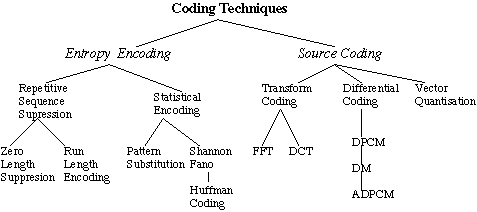 up next:  ONE MORE EXAMPLE
Lempel-Ziv-Welch (LZW) Compression
Lossless
Has a table
Does not store the table
LZW Compression
Discovers and remembers patterns of colors 
Stores the patterns in a table 
BUT only table indices are stored in the file 

LZW table entries can grow arbitrarily long, 
So one table index can stand for a long string of data in the file 
BUT again the table itself never needs to be stored in the file
LZW Encoder: Pseudocode
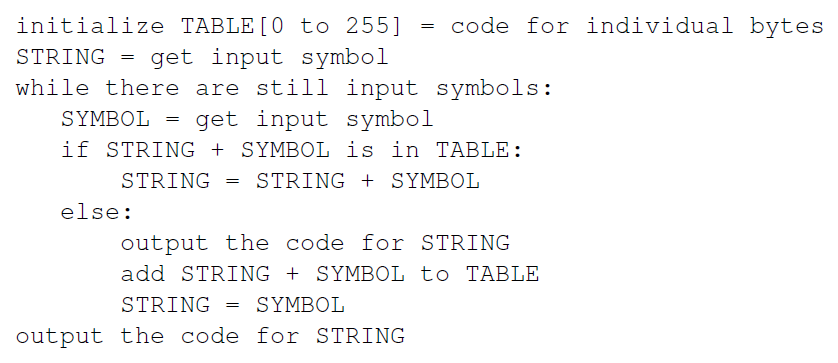 RGB = 3 bytes
but idea stays same
From Chapter 3 of
MIT 6.02 DRAFT Lecture Notes, Feb 13, 2012
LZW Decoder: Pseudocode
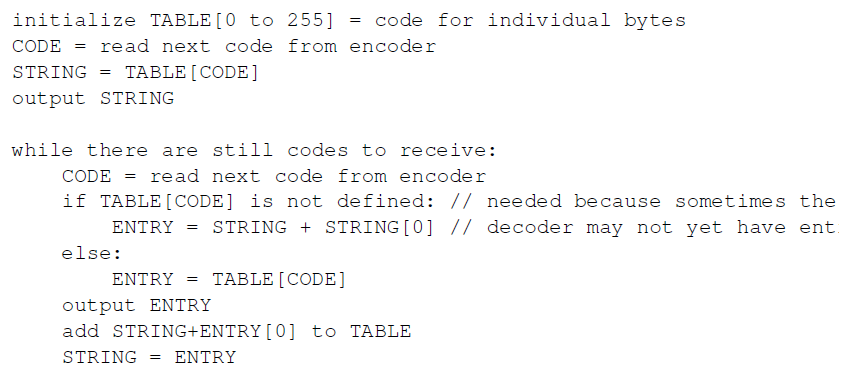 RGB = 3 bytes
but idea stays same
ry
From Chapter 3 of
MIT 6.02 DRAFT Lecture Notes, Feb 13, 2012
LZW Compression: Quick Look
w = NIL;
while ( read a character k )
{
      if (wk exists in the dictionary)
	w = wk;
       else
	add wk to the dictionary
	output the code for w
	w = k
}
NOTE:
    character k
    or  pixel p
Idea is same
LZW DEcompression: Quick Look
read a character k
output k
w = k
while (read a character k)
{
      entry = dictionary entry for k
      output entry
      add w+entry[0] to dictionary
      w = entry
}
Note:
   read k means
   k could be a character
   or k could be a code
LZW Encoding
Input: ABABABA
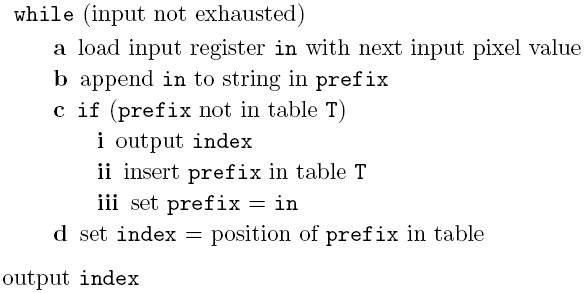 Output: 0146
Questions?
Beyond D2L
Examples and informationcan be found online at:
http://docdingle.com/teaching/cs.html





Continue to more stuff as needed
Extra Reference Stuff Follows
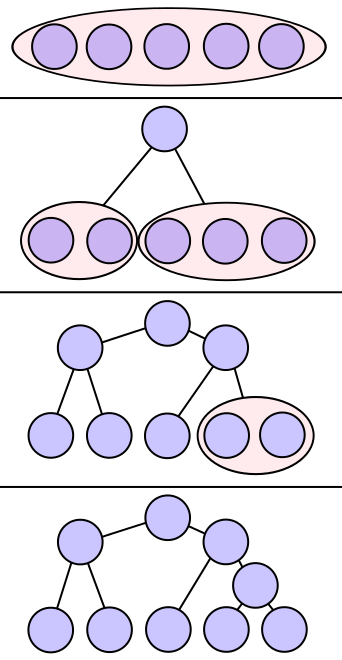 Credits
Much of the content derived/based on slides for use with the book:
Digital Image Processing, Gonzalez and Woods

Some layout and presentation style derived/based on presentations by
Donald House, Texas A&M University, 1999
Bernd Girod, Stanford University, 2007
Shreekanth Mandayam, Rowan University, 2009
Igor Aizenberg, TAMUT, 2013
Xin Li, WVU, 2014
George Wolberg, City College of New York, 2015
Yao Wang and Zhu Liu, NYU-Poly, 2015
Sinisa Todorovic, Oregon State, 2015
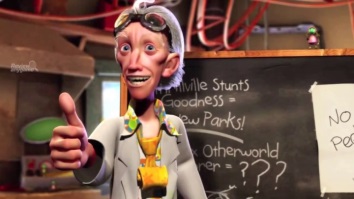